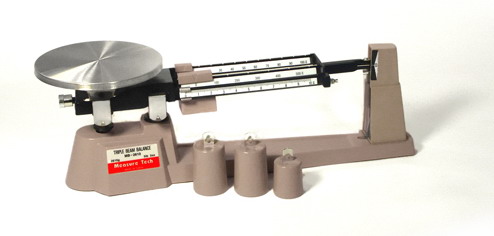 MetricMeasurement
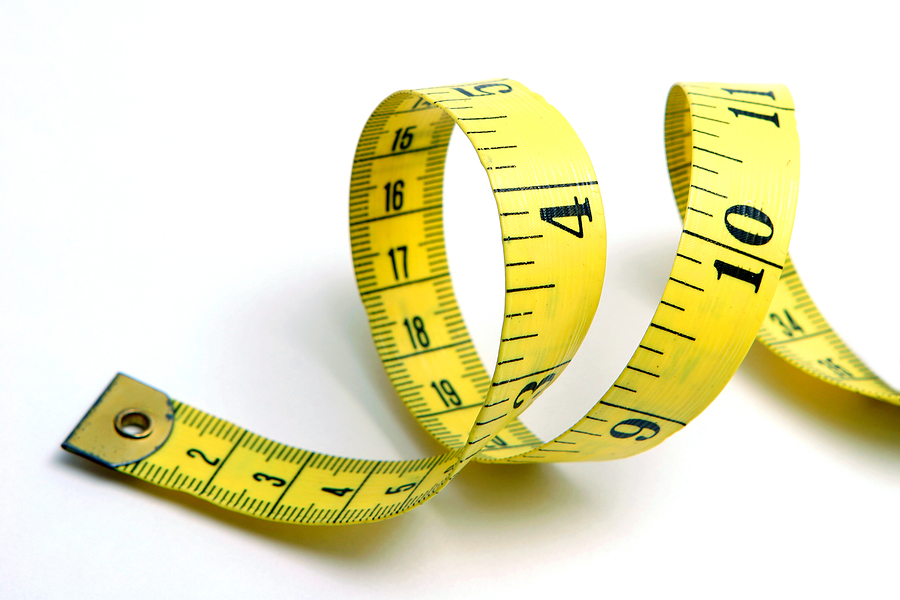 Metric System
Metric System – scientific measurement based on powers of 10.

Advantages?
International 
Easy to record
Easy to convert
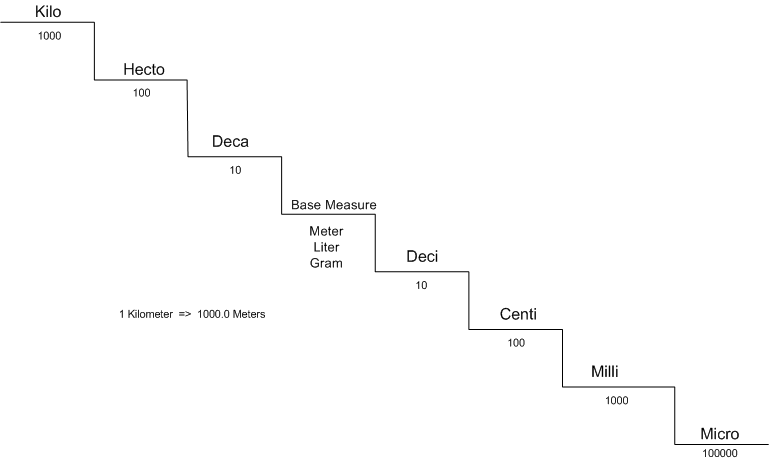 Length
LENGTH – distance between two points

Basic Unit – METER 

Measured using a metric ruler
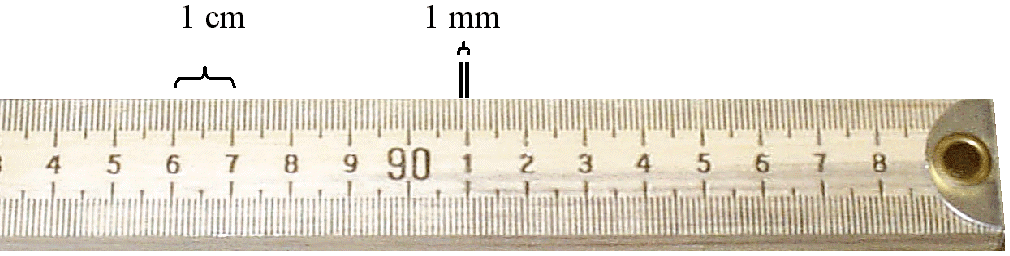 Mass
Mass is the amount of matter in an object.

Basic Unit – GRAM

Measured using a Triple-Beam Balance or an Electronic Balance.

Not to be confused with WEIGHT!!!
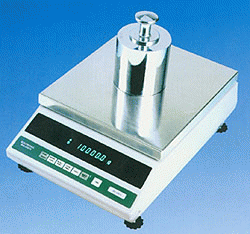 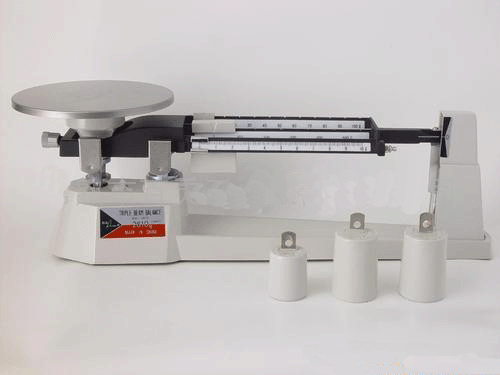 VOLUME
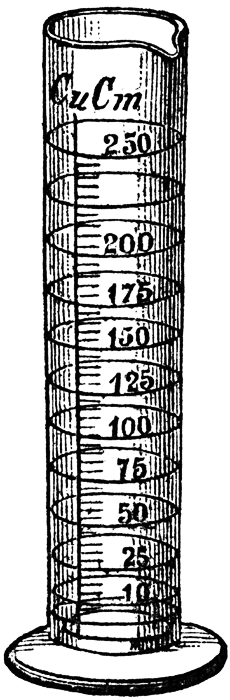 Volume is the amount of space an object takes up.

Basic Unit = LITER

How do we determine the Volume?
L x W x H

Graduated Cylinder
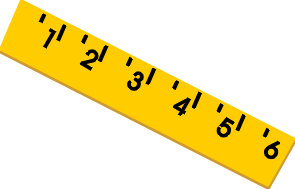